On Orderings in Security Models
GuttmanFest 2022
Paul Rowe
August 12, 2022
Orderings for Three Distinct Topics
Sequential
Attack Trees
Copland 
Phrases
Cryptographic
Protocols
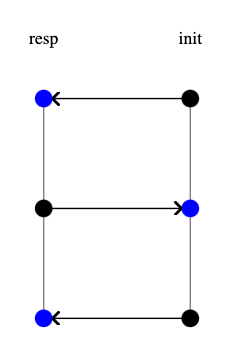 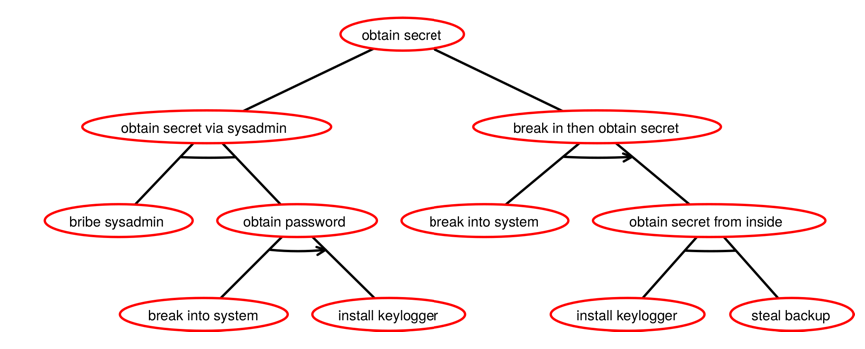 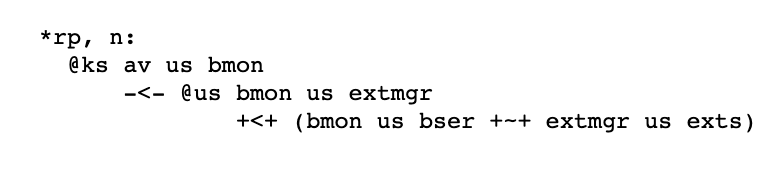 We present a uniform framework for defining orders
across these (and potentially other) domains
2
[Speaker Notes: Strength measures are non-total orders
Homomorphisms among objects serve to define orders
We show how to adapt a technique for ordering sequential attack trees to a general-purpose reusable approach that treats semantics as a black box]
Sequential Attack Trees: Two Notations
Taken from Horne et al. [1]
3
Attack Trees: Semantics (Informally)
Partial orders of events: “Break into system then install key logger. Also, either 
bribe the sysadmin for an encrypted file or steal a backup copy”
Break into
system
Install keylogger
Break into
system
Install keylogger
Bribe 
sysadmin
Steal 
backup
4
Composition Operators on Posets
Sequential Composition
Disjoint Union
G
H
5
Composition Operators on Sets of Posets
Distributive Product
Pointwise Sequential Composition
6
Base Semantics for Attack Trees
Adapted from Jhawar et al. [2]
}
{
{
}
,
{
}
,
}
}
{
}
{
{
}
{
7
8
Layered Attestation
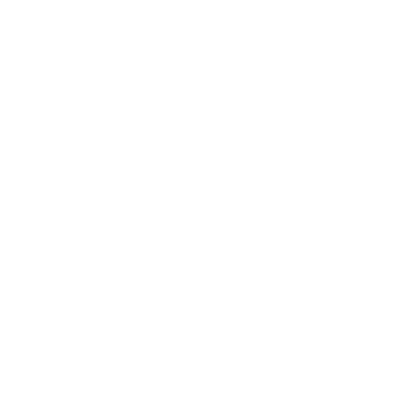 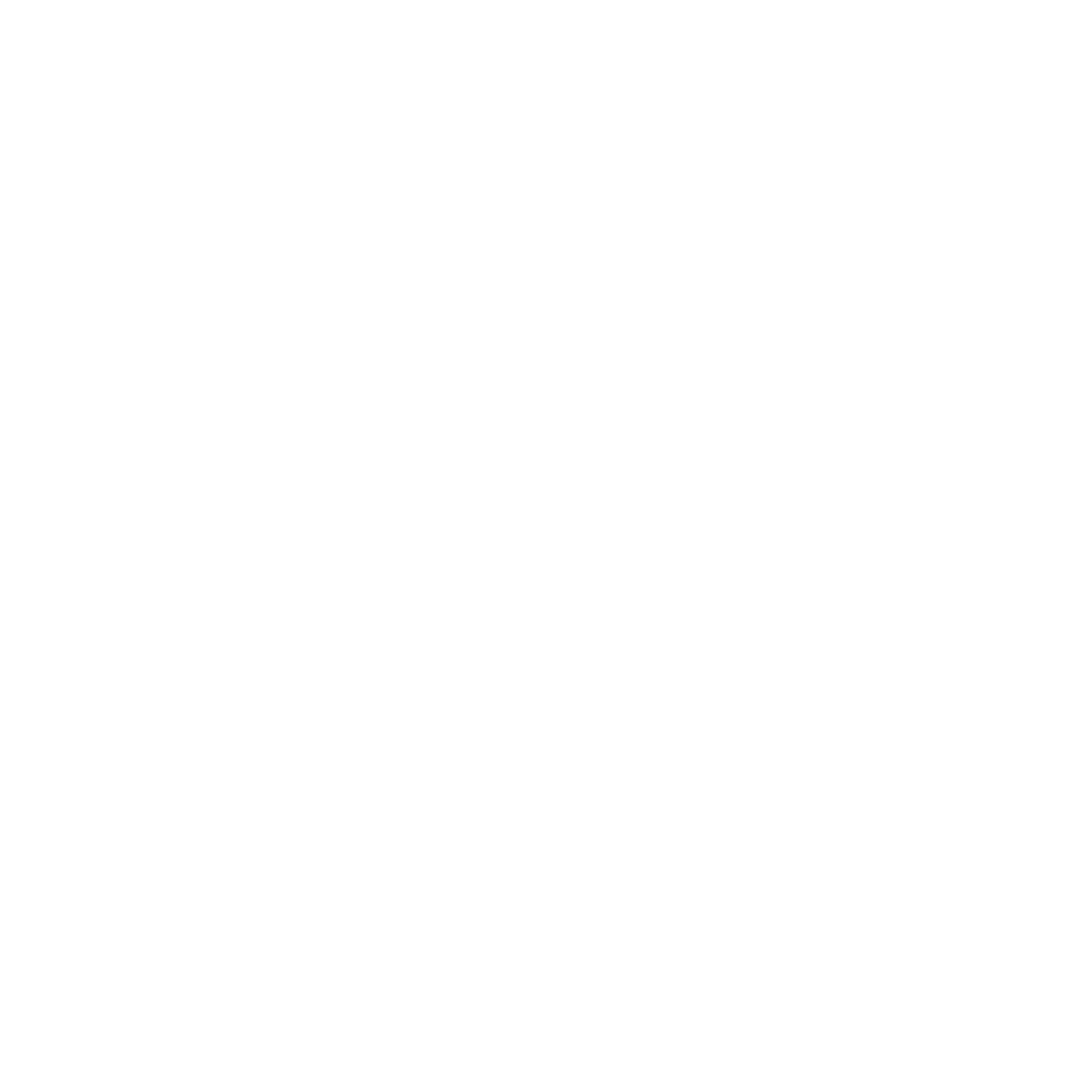 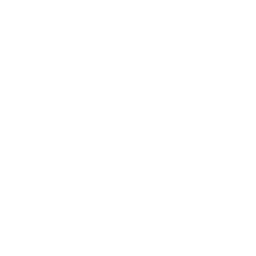 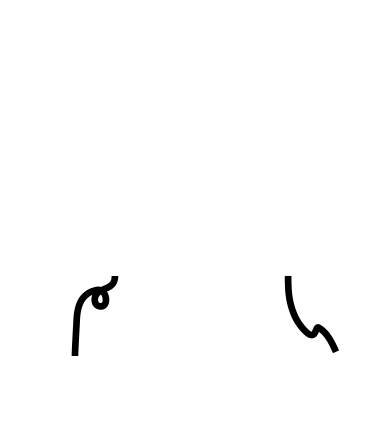 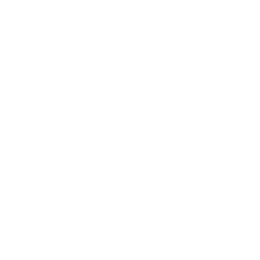 Copland Syntax
Language is parametric w.r.t. atomic actions
9
10
Copland Event Semantics
Event semantics also defined using
poset composition operators. Very similar
to Attack Tree semantics!

Semantics tracks both control flow (event
ordering) and data flow.
1
2
Specialization Idea
Down-set Semantics
Up-set Semantics
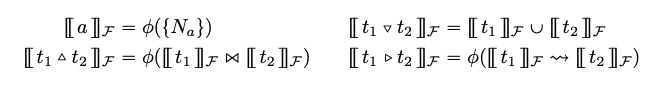 Specialization Orders
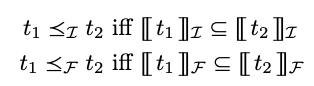 11
Specialization Idea
12
Specialization Semantics for Attack Trees
Down-set Semantics
Up-set Semantics
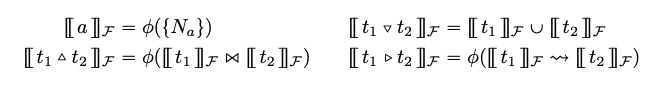 Specialization Orders
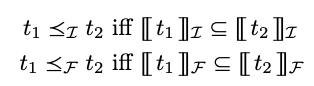 13
Removing Dependence on Details of Semantics
Can we avoid “interspersing” up/down closures with semantics? Yes!
Theorem:
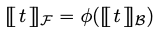 and
This allows us to treat the semantics as a black box, 
suggesting similar constructions based on different semantics.

Computing the order may still be difficult.  
It requires deciding set inclusion between possibly infinite sets.
14
Covers and Supports: Down-set and Up-set Orders
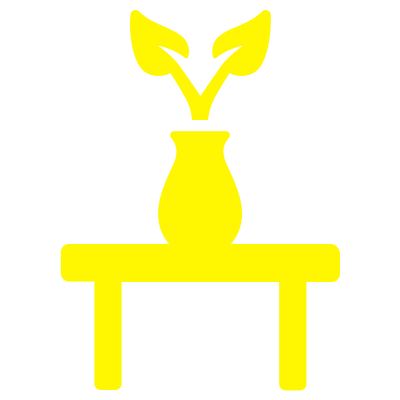 Down-set semantics
Up-set semantics
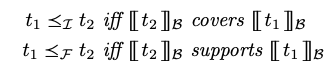 Theorem:
15
From Theorem to Definition
Theorem for attack trees
Definition for Copland phrases
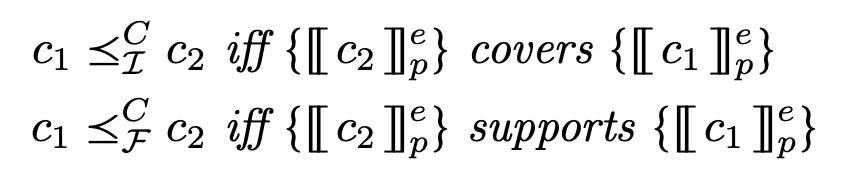 16
Semantic Similarity Translates Results for Free
Attack Tree Soundness Results From Horne et al. [1]
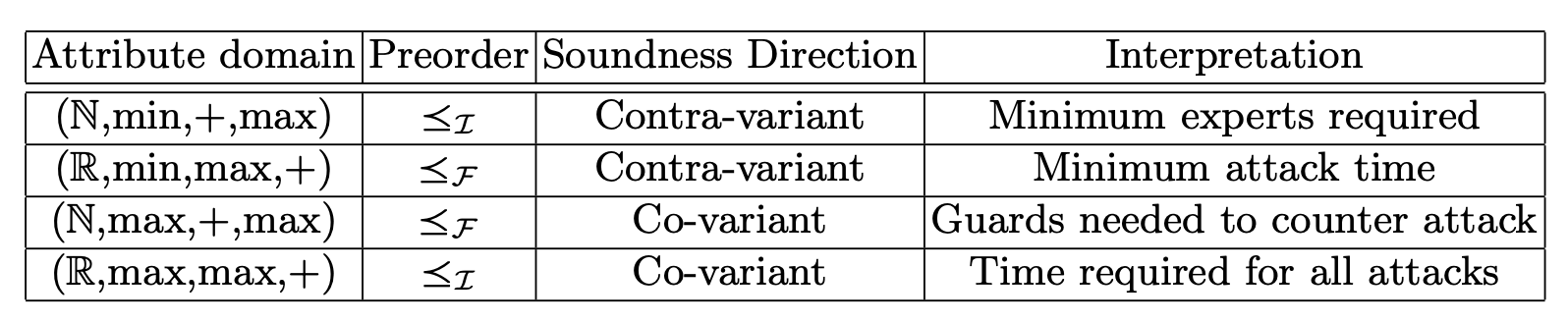 Copland / Attack Tree Correspondence
“Free” Copland Soundness Results
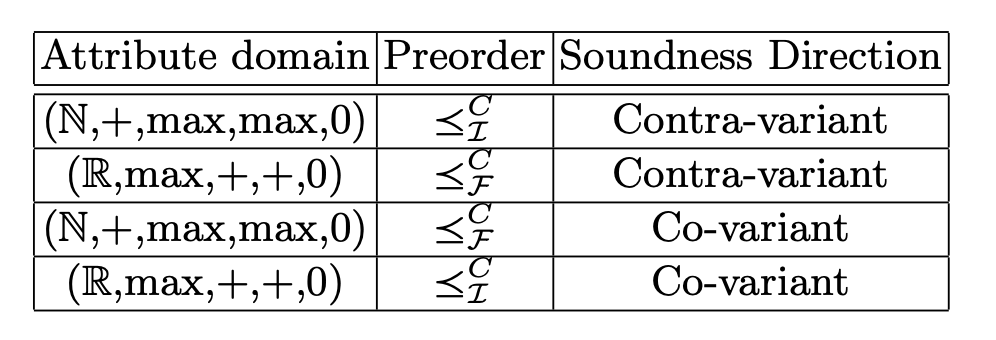 17
Copland Adversarial Semantics
18
Do the Adversarial Orders Measure Trustworthiness?
Adversarial semantics orders
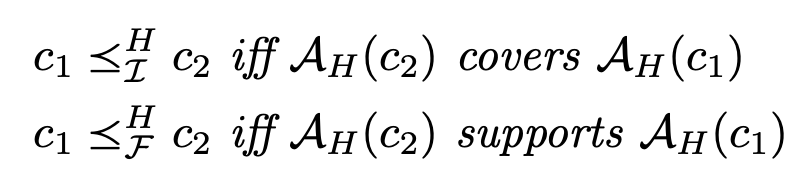 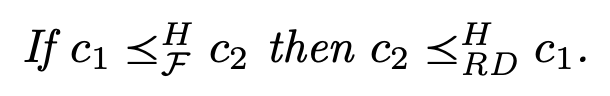 Theorem:
19
Some Lingering Questions
20
Ordering Cryptographic Protocols
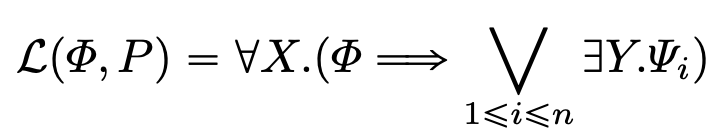 21
Towards Supports & Covers Protocol Orders
22
Protocol Down-set and Up-set Orders
Protocol orders
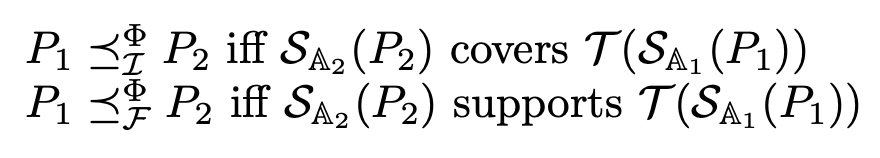 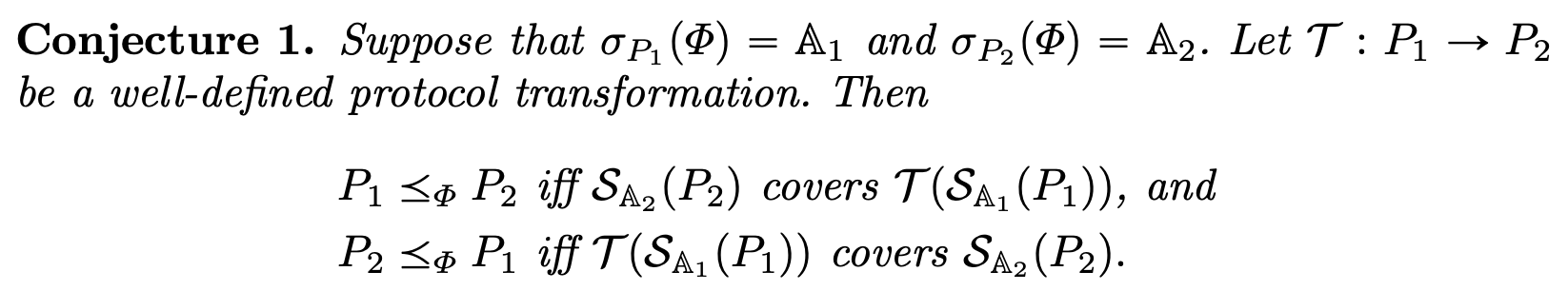 23
Some More Lingering Questions
Why is Copland trust semantics related to the up-set order, but protocols are related to the down-set order? 

What does the up-set protocol order correspond to?

Are there other security orderings in the literature that are naturally down-set or up-set orderings?
24
Conclusion
Attack tree specialization orders
Copland event semantics orders
Copland adversarial semantics orders
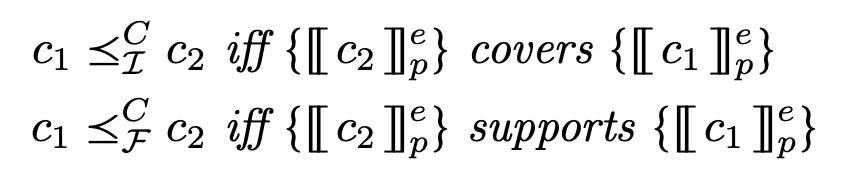 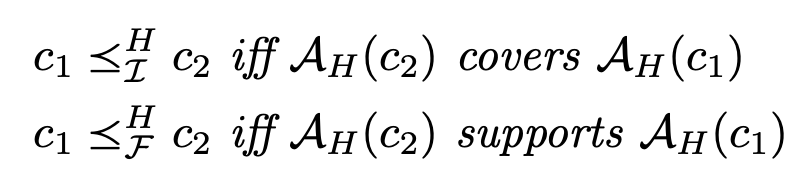 Cryptographic protocol orders
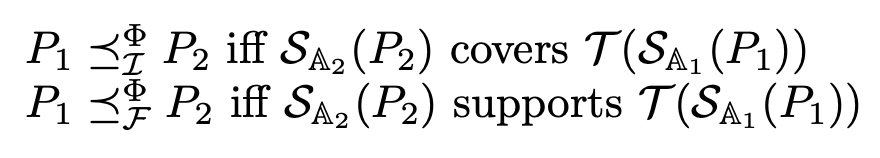 25
References
[1] Horne, R., Mauw, S., Tiu, A.: Semantics for specialising attack trees based on linear logic. Fundam. Informaticae 153(1-2), 57–86 (2017). https://doi.org/10.3233/FI2017-1531
[2] Jhawar, R., Kordy, B., Mauw, S., Radomirovi´c, S., Trujillo-Rasua, R.: Attack trees with sequential conjunction. In: Federrath, H., Gollmann, D. (eds.) ICT Systems Security and Privacy Protection. pp. 339–353. Springer International Publishing, Cham (2015). https://doi.org/10.1007/978-3-319-18467-8 23
26